Se as coisas fossem mães.
Sylvia Orthof.
Se a LUA fosse mãe, seria a mãe das estrelas, o céu seria sua casa, casa das estrelas mais belas.
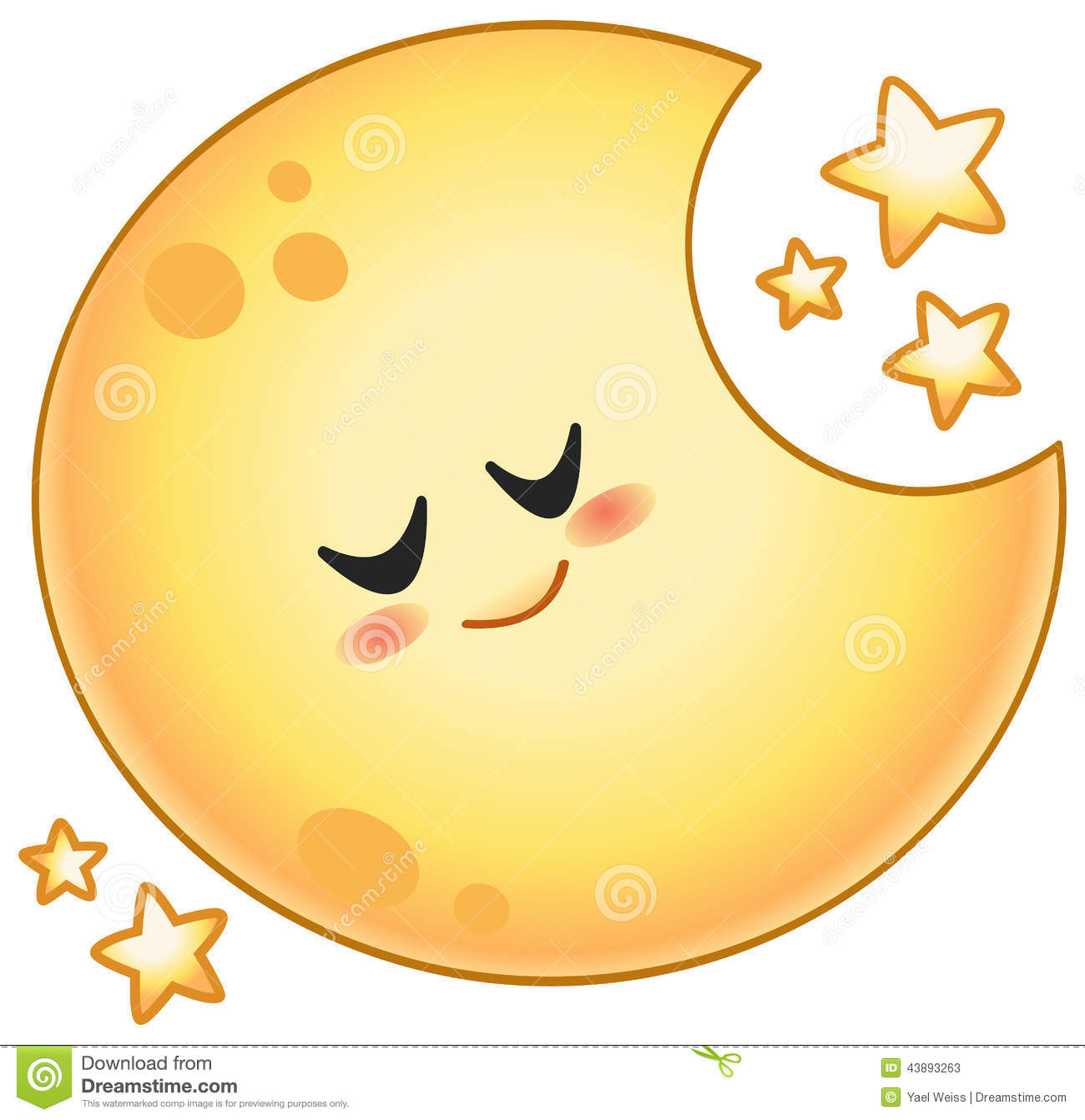 Se a SEREIA fosse mãe, seria mãe dos peixinhos, o mar seria um jardim e os barcos seus caminhos.
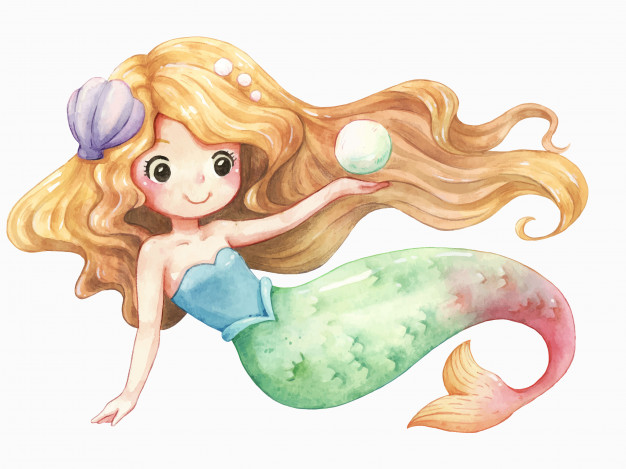 Se a CASA fosse mãe, seria mãe das janelas, conversaria com a Lua sobre as crianças estrelas.
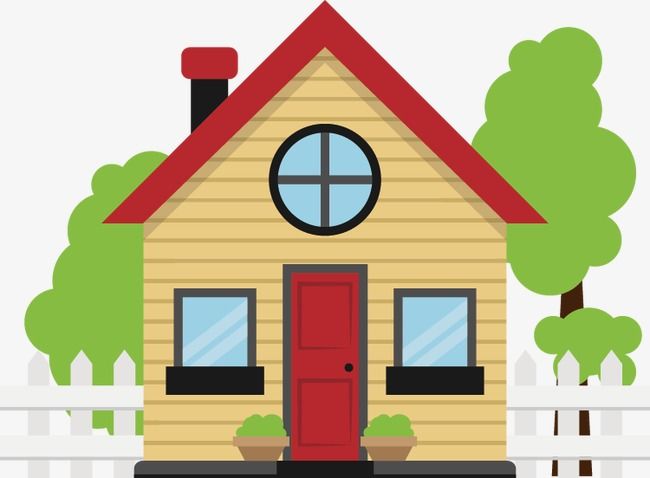 Falaria de receitas: pastéis de vento, quindins... Emprestaria a cozinha pra Lua fazer pudins.
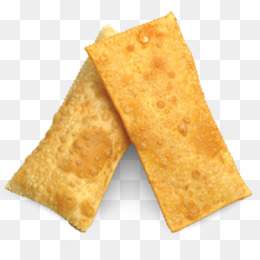 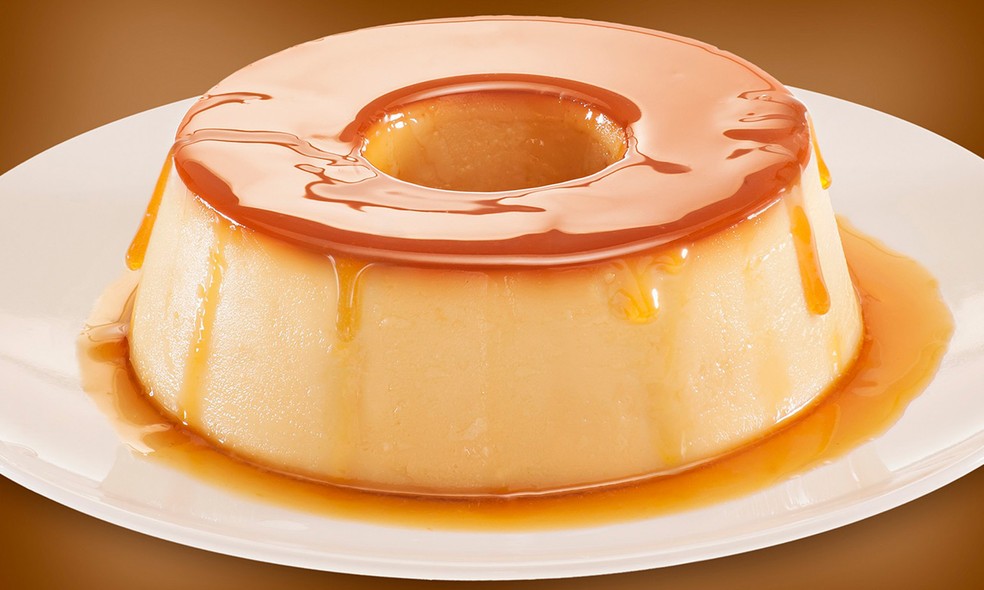 Se a TERRA fosse mãe, seria mãe das sementes, pois tudo que abraça, acha graça e ama a gente!
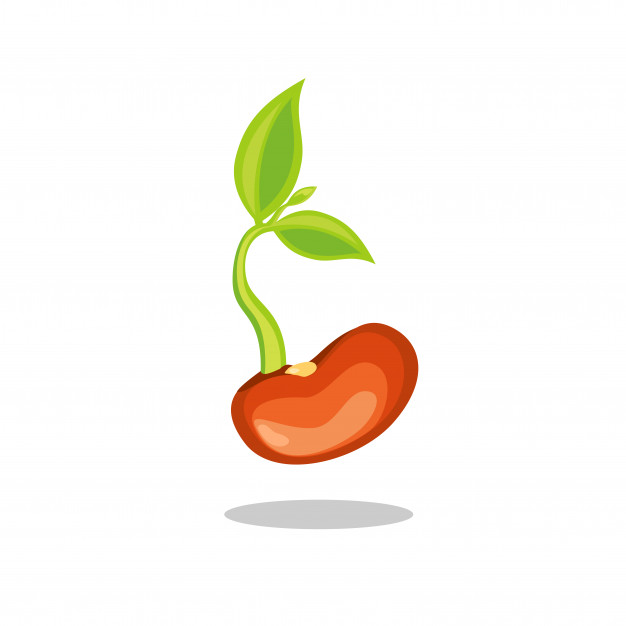 Se uma FADA fosse mãe, seria mãe da alegria, toda mãe é um pouco de fada... Nossa mãe fada seria!
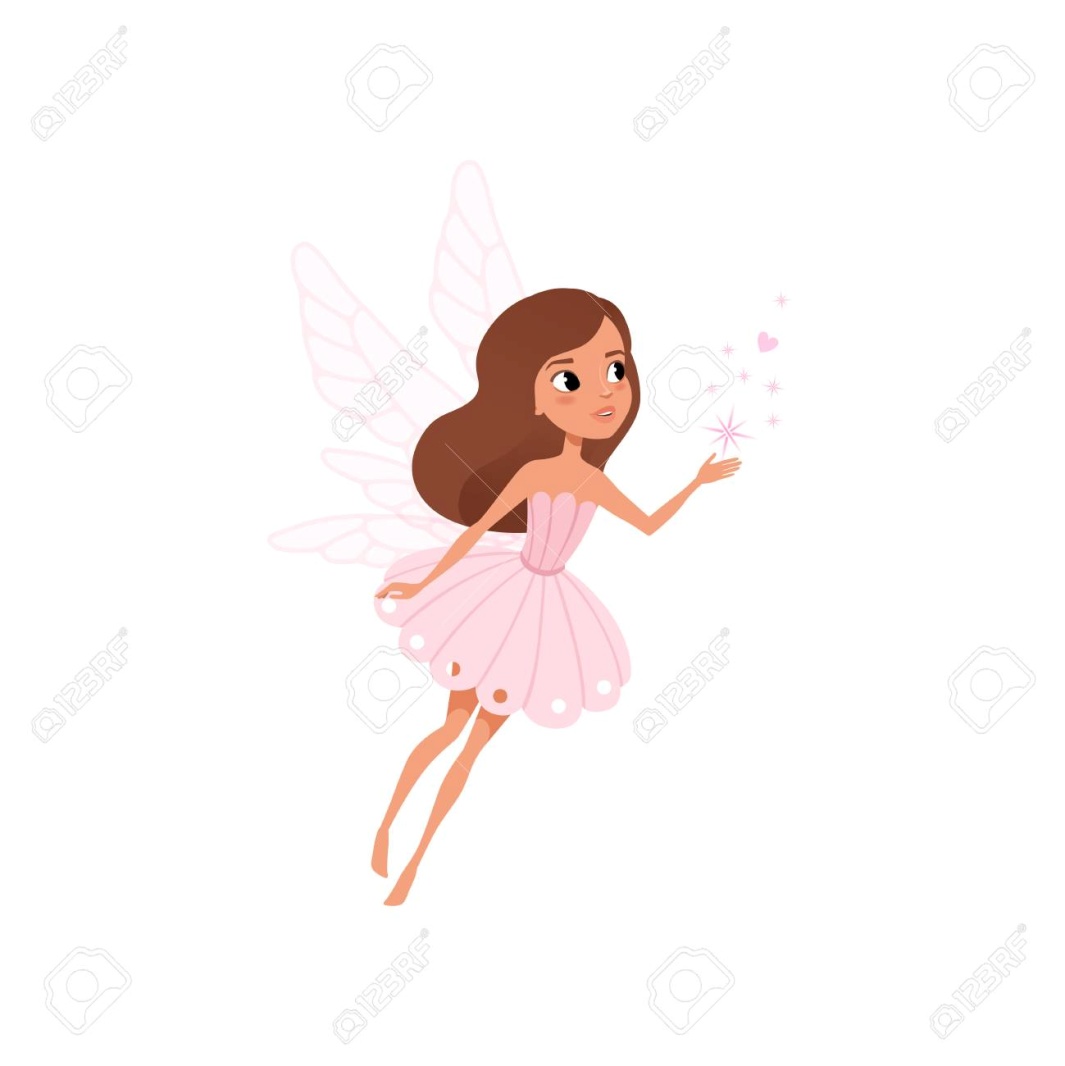 Se a BRUXA fosse mãe, seria mamãe gozada: seria a mãe das vassouras da Família Vassourada!
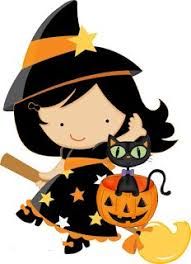 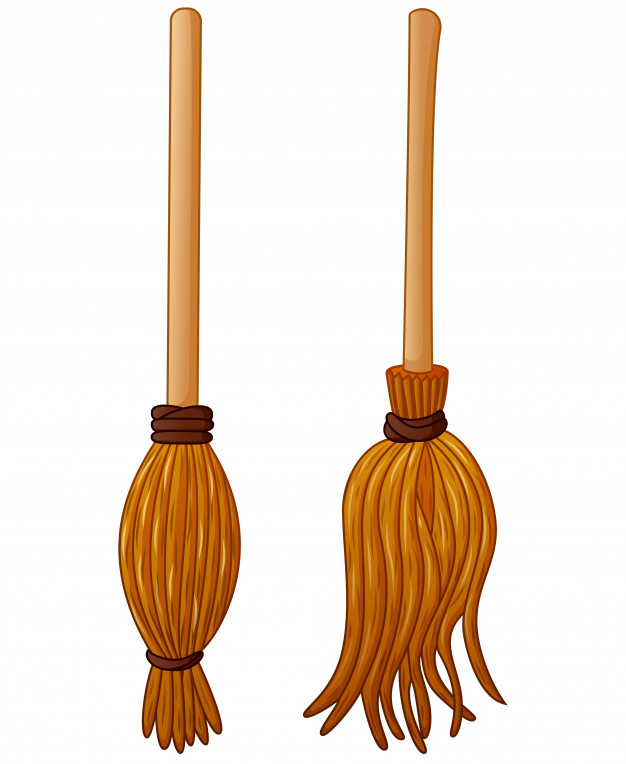 Se a CHALEIRA fosse mãe, seria mãe da água fervida, faria chá e remédio para as doenças da vida.
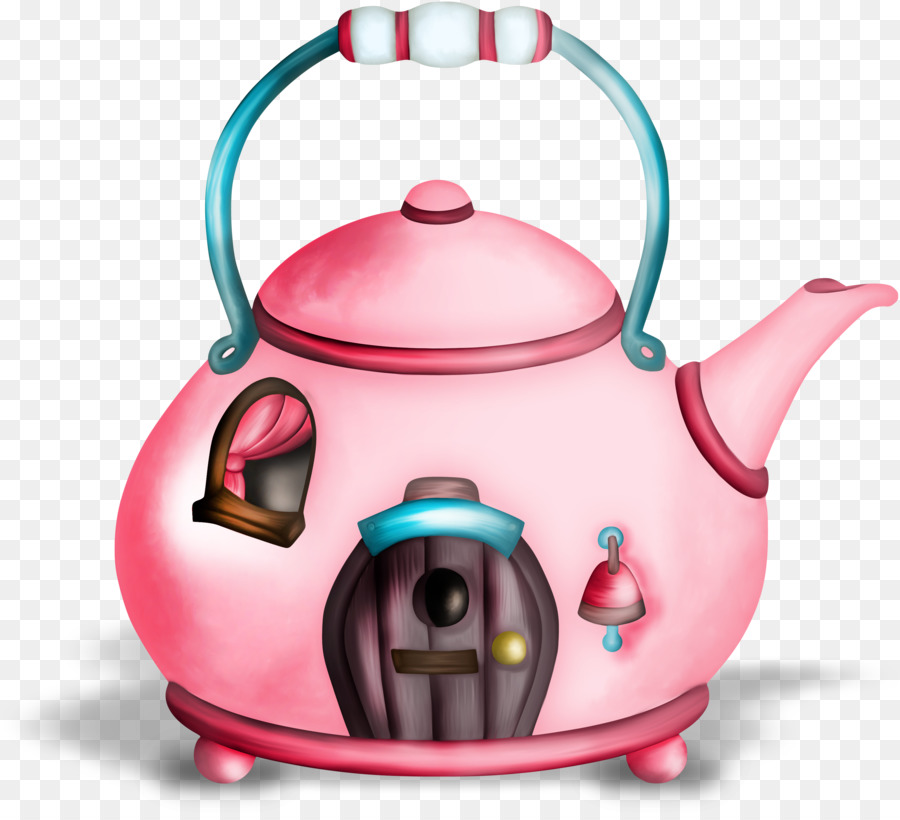 Se a MESA fosse mãe, as filhas, sendo cadeiras, sentariam comportadas, teriam “boas maneiras”!
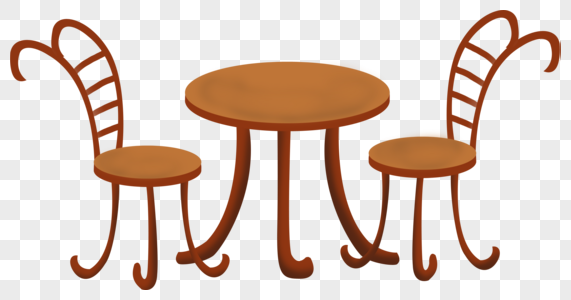 Cada mãe é diferente: mãe verdadeira, ou postiça, mãe vovó e mãe titia, Maria, Filó, Francisca, Gertrudes, Malvina, Alice, toda mãe é como eu disse.
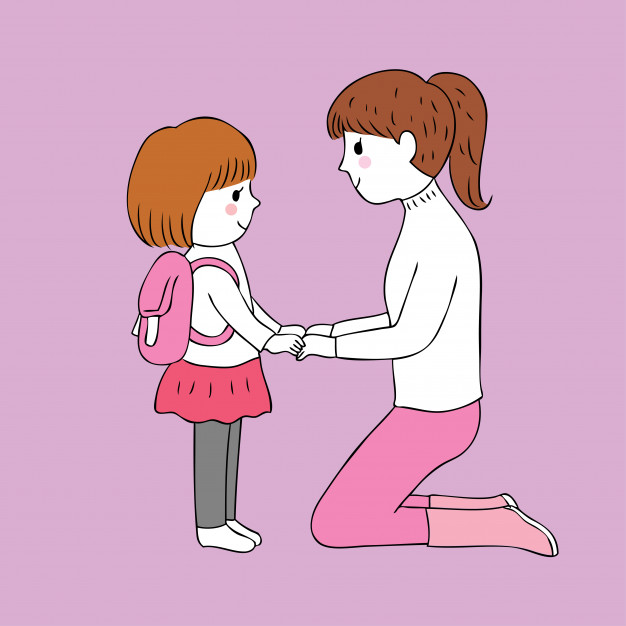 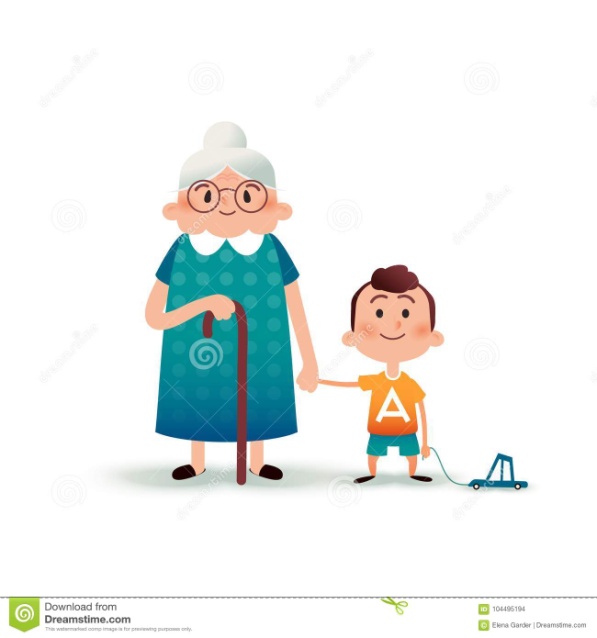 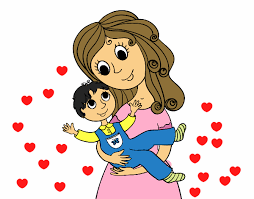 Dona Mamãe ralha e beija, erra, acerta, arruma a mesa,cozinha, escreve, trabalha fora, ri, esquece,lembra e chora, traz remédio e sobremesa...
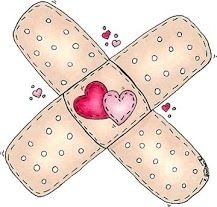 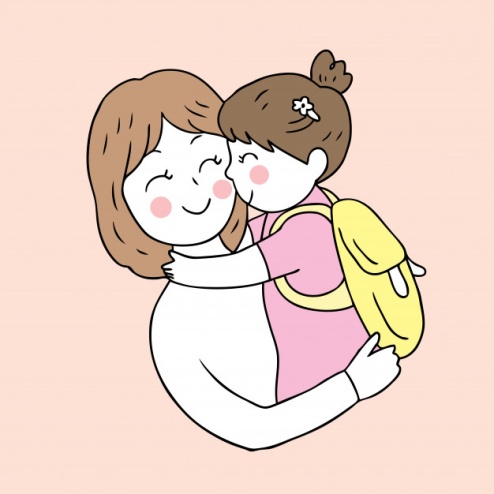 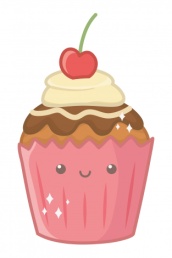 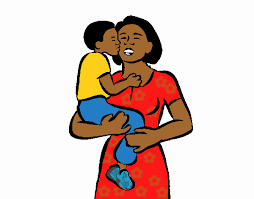 Tem até pai que é "tipo mãe"... Esse então é uma beleza!
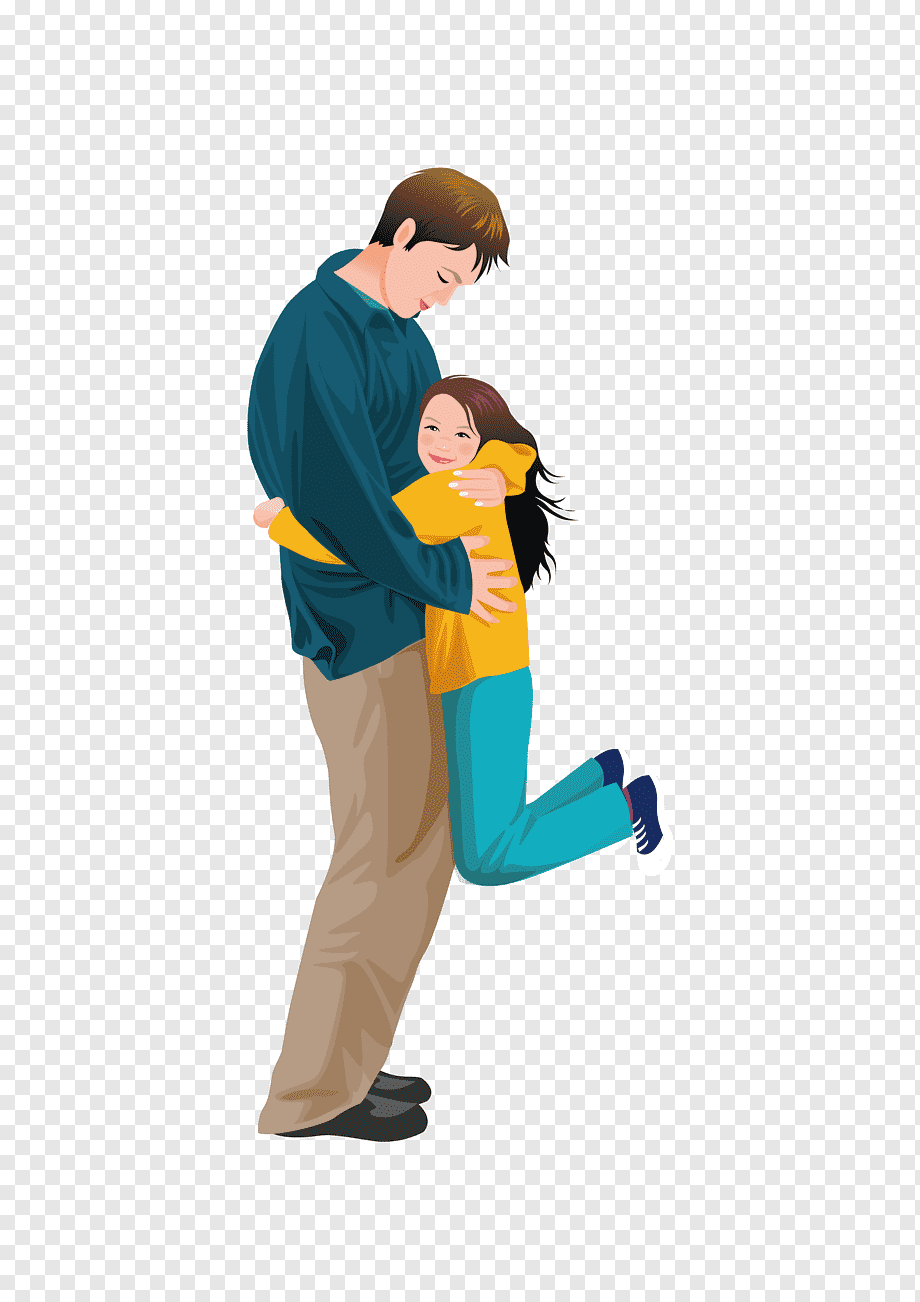 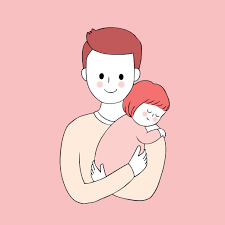 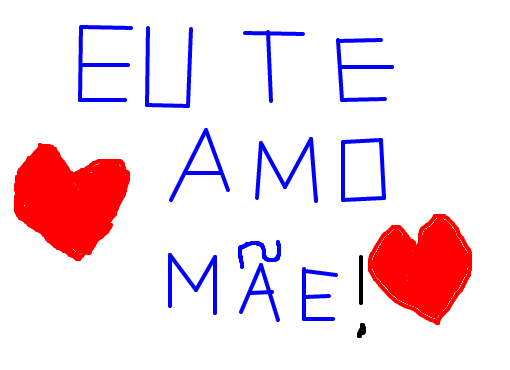 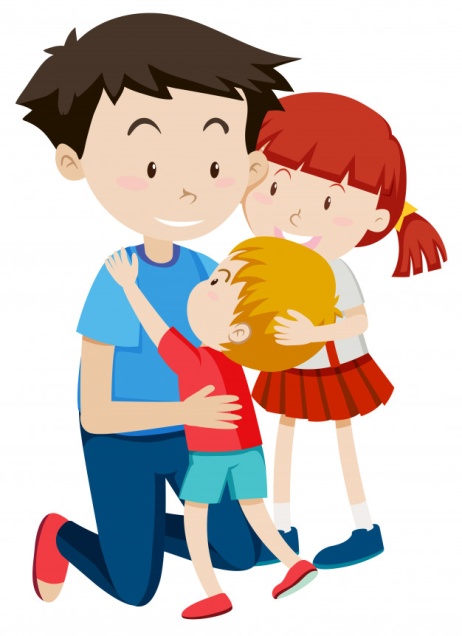 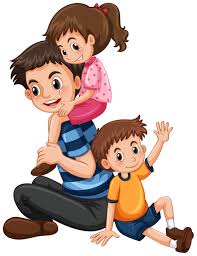 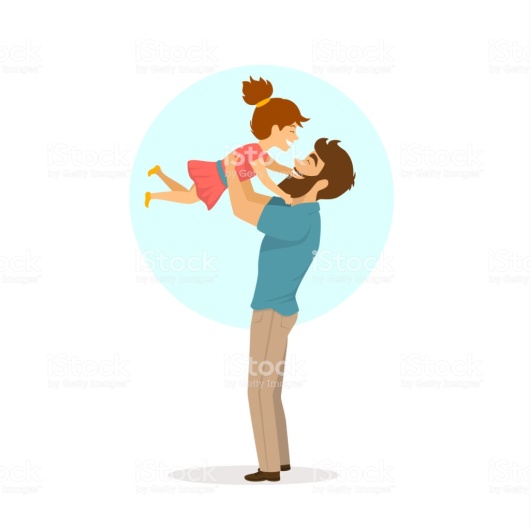